Yale-UNIDO Train-the-Facilitator Workshop in Green Chemistry
Innovation
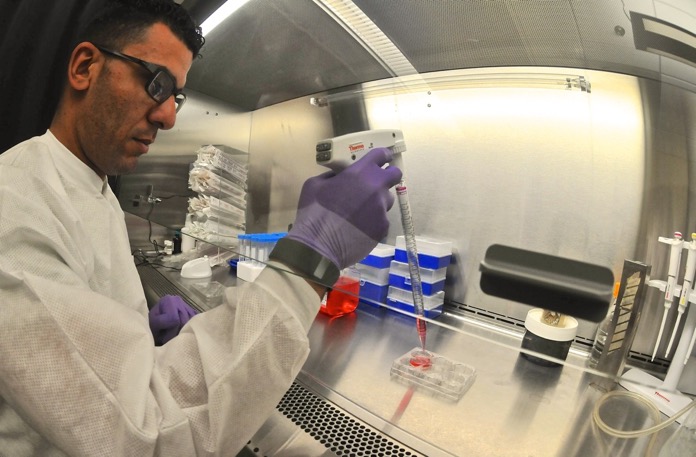 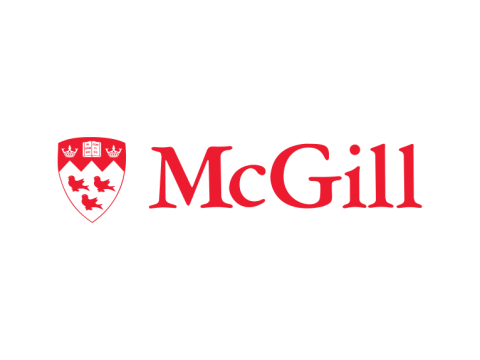 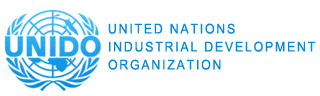 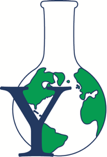 CENTER for GREEN CHEMISTRY
and GREEN ENGINEERING at YALE
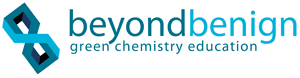 Image: Wikimedia Commons, Refining Innovation, Author: U.S. Army Photo by Sgt. Aaron Ellerman, 204th Public Affairs Detachment
Creativity and Innovation
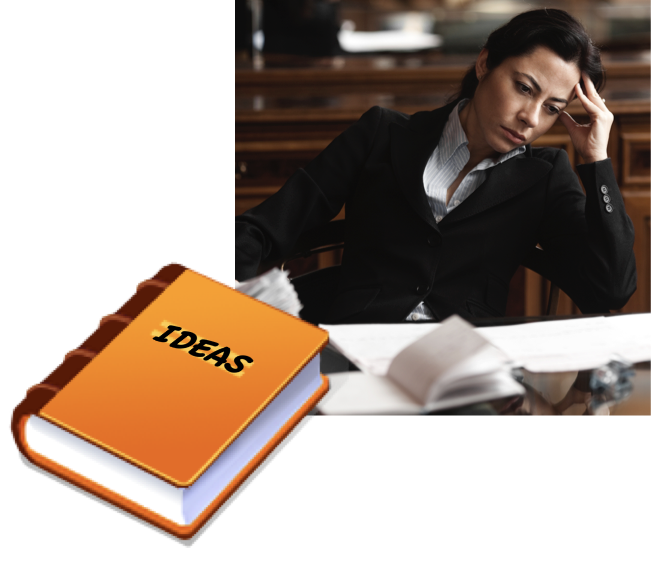 Creativity and Innovation
1. Don’t be afraid to be different
2. Recognize when opportunity is knocking
3. Reject hidden assumptions
4. Apply old solutions to new problems
Creativity and Innovation
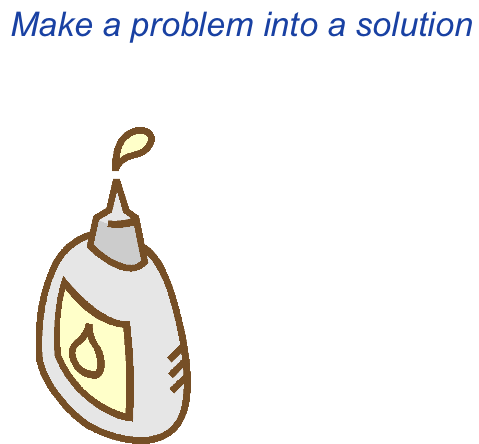 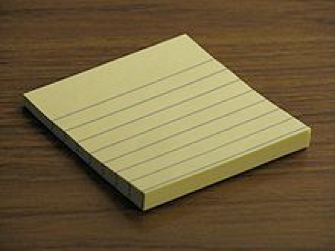 Creativity and Innovation
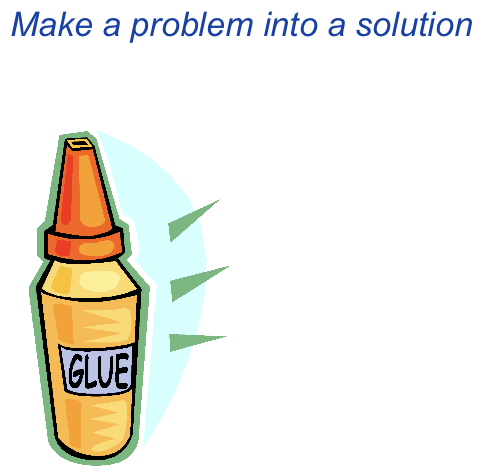 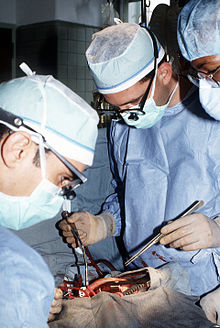 Creativity and Innovation
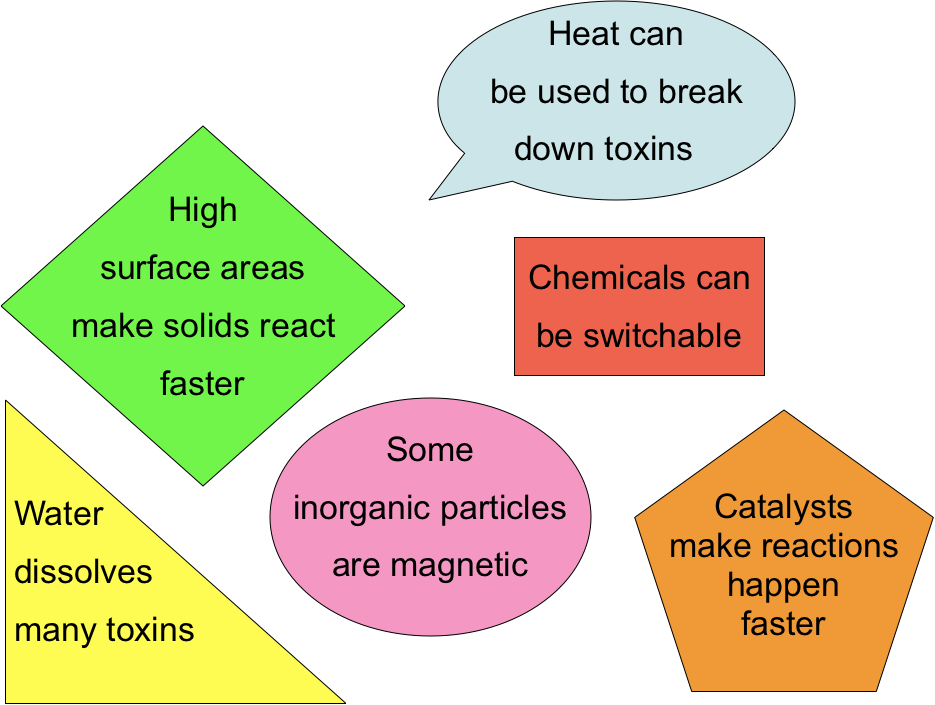 Creativity and Innovation
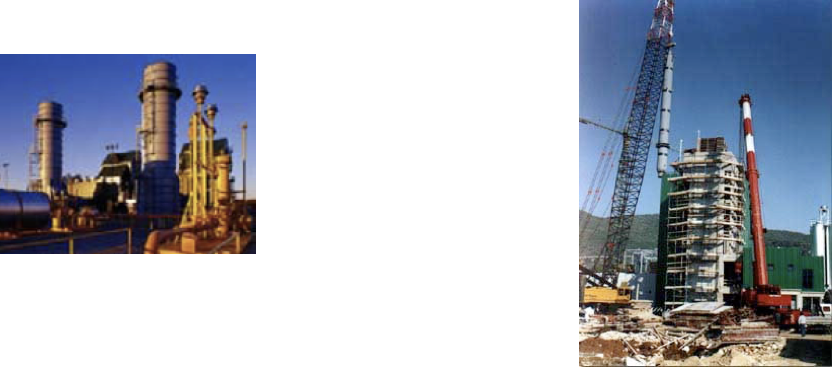 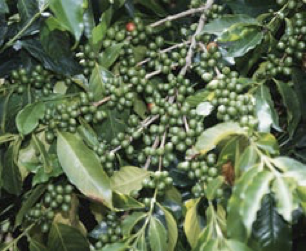 Topics To Be Covered
Transformative Innovation
What is it that we really want?
Nature as Inspiration
Design Challenges
Biomimicry
Color
Adhesives
Structured materials, architecture
Self-Cleaning
There is Still More We Can Learn from Nature
Another design principle: Function vs molecule
Green Chemistry also needs to rethink the problem de novo. We move from considering the molecule/material to the function.







Thinking about function calls for interdisciplinary research to “think outside the box”
Molecule/materials
-  Bis phenol A/phtalate
-  Epoxy resin
-  Platinum
-  Poly ethylene 	terephthalate (PET)
-  Dichloromethane
Function
-  Plasticizing
-  Coating
-  Catalyst
-  Materials which can be 	molded, does not leak..
- Solvent
[Speaker Notes: De novo – starting from the beginning, a new]
Key Concepts of Disruptive Innovation
Consider the function or service and NOT the product
Original product: Telephone Lines
What we really wanted is long distance communication.
Why not have a cellphone?
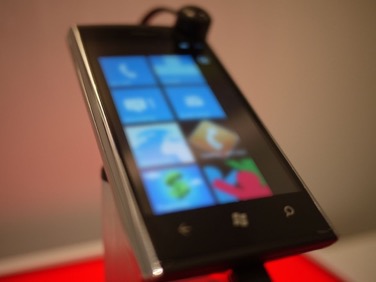 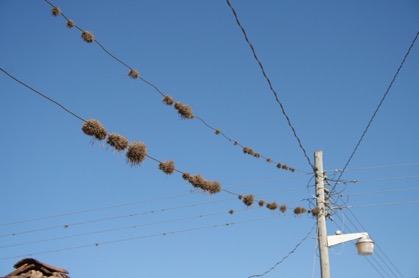 Images: WikiCommons
Key Concepts of Disruptive Innovation
Consider the function or service and NOT the product
“We have not invented electricity by improving candles”
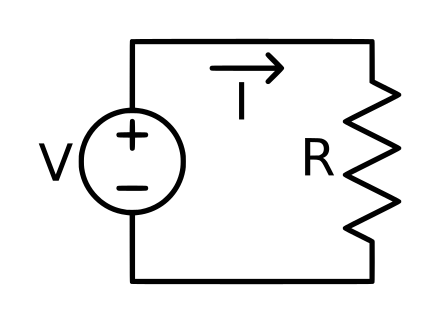 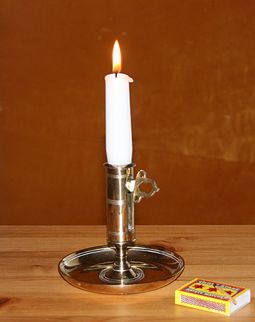 Images: Wikipedia
Decaf Coffee Innovation
Original product: Facility to decaffeinate coffee
What we really wanted is decaffeinated coffee.
Why not have coffee beans that don’t have caffeine?
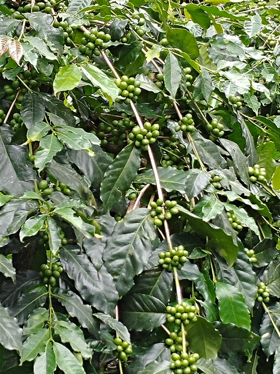 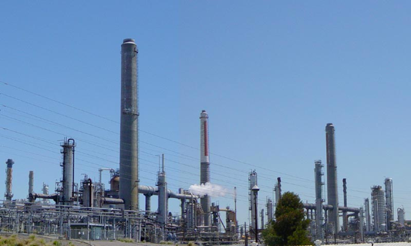 Coffee decaffeination
Coffee beans without caffeine
Images: WikiCommons
Colored Fabric Innovation
Original product: dye for cotton
What we really wanted is colored cotton
Why not have a naturally colored cotton?
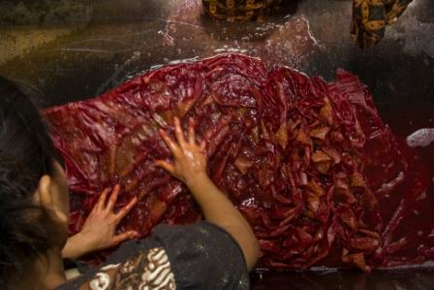 Dye produces various colors, but adds cost and waste issues
Naturally colored cotton
Images: WikiCommons, http://www.knittersreview.com/
Clean Clothes Innovation
Original product: detergent
What we really wanted is clean clothes
Why not have self cleaning clothes?
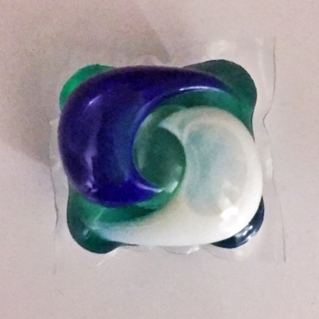 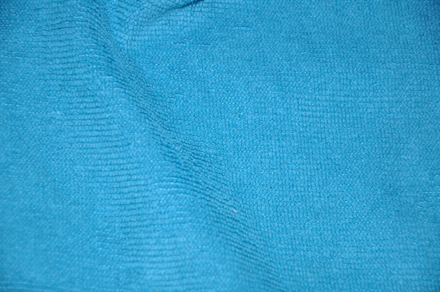 Self-cleaning clothes
Detergent
Images: WikiCommons
Grass Innovation
Original product: lawn mower
What we really wanted short grass
Why not have a no-mow grass?
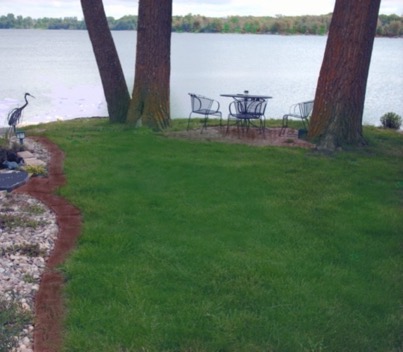 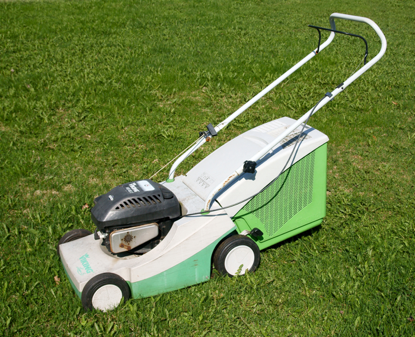 Lawn mower
No-mow grass
Images: WikiCommons
What Does That Mean for the Chemical Industry?
Color without “dye”?
Scent without “fragrance”?
Adhesion without “adhesive”?
Disinfection without “disinfectant”?
Solvency without the “solvent”?
Catalysis without the catalyst?
Transformation without reaction?
Look to nature for inspiration
How Nature Does Things..
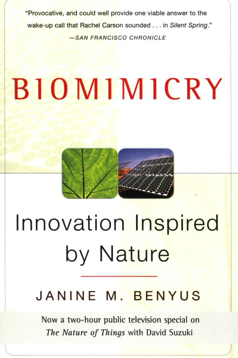 Nature runs on sunlight
    Nature uses only the energy it needs
    Nature fits form to function
    Nature recycles everything
    Nature rewards cooperation
    Nature banks on diversity
    Nature demands local expertise
    Nature curbs excesses from within
    Nature taps the power of limits
Janine Benyus, Biomimicry
Biomimicry Is Not New…
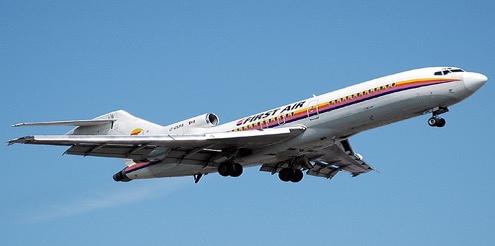 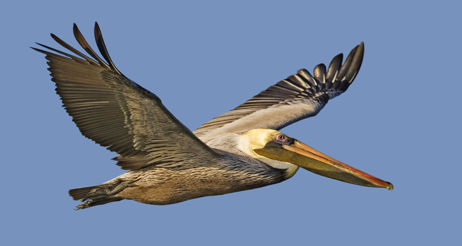 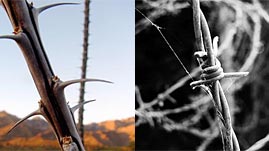 Images: FirstAir, WikiCommons, The Biomimicry Institute
… But Now It Is Molecular
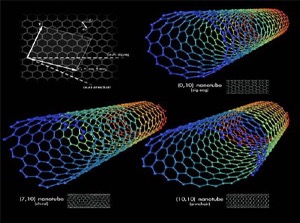 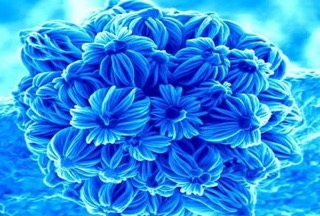 We can now imitate the nano-scale design features that give many natural materials some of their most interesting properties
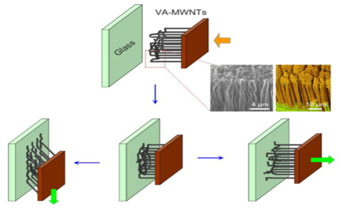 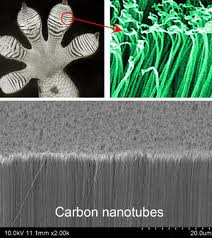 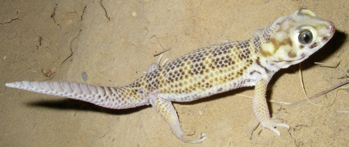 Images: Pinterest (The Church – Micro), WikiCommons,  GecksinTM
[Speaker Notes: Now applying its principles to emerging technologies; nature has been working at the nanoscale for billions of years. Technology has finally reached the point where we can manipulate materials as the nanoscale too….. 

So we can innovate in new ways, for example adhesion without adhesives: Gecco “sticks” w/out adhesive…. Nano fibers on the feet interact with surface via VdW forces allowing the gecco to move upside down and sideways across surfaces. Scientists trying to mimic this with nanomaterials  VIDEO]
Some Design Challenges
Filter particulates from air
Filter water
Create color
Detect fire
Retard fire
Adhere or join
Destroy macrobiotic pests / microbiotic pests
Distribute data / information
Distribute electricity
Overview of Innovation
Fabrication of ceramics by nature
Thermal insulation
Cool or heat (buildings, clothing)
Remediate soil
Self-assembling materials
Prevent corrosion
Prevent mineral build-up
Prevent biotic build-up 
Generate energy
Sterile, disposable packaging
“After 3.8 billion years of research and development, failures are fossils, and what surrounds us is the secret of survival.”
- Janine Benyus
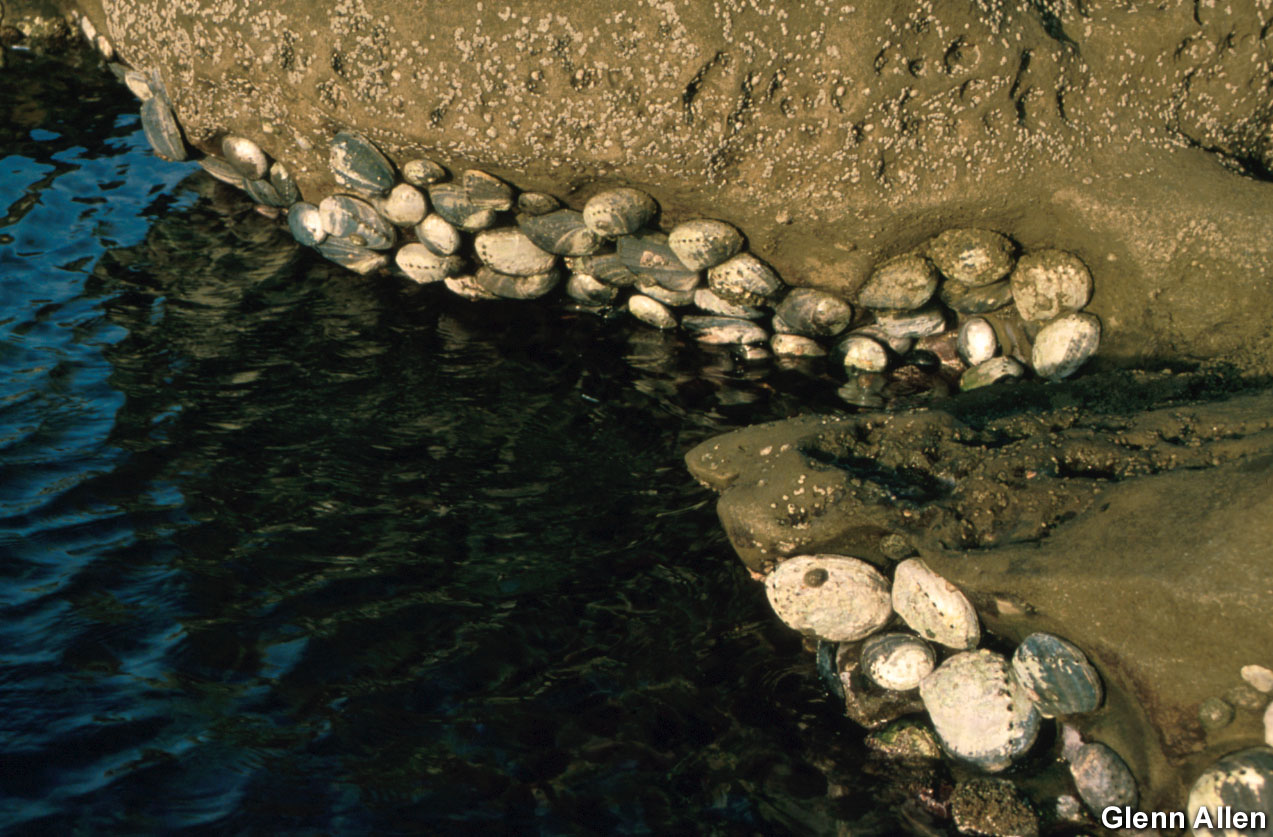 Ceramics and tough materials
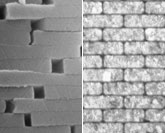 3,000x stronger than CaCO3
Made by abalone
Abalone are effectively ceramics factories:
They produce an extremely tough material at ambient temperature and pressure, no toxics, biodegradable

No waste, sustainable feedstock, no toxic substances, no outside sources of energy

One secret: nanopatterning to give extra robustness
[Speaker Notes: Abalone – sea snails
Ambient temperature and pressure, no toxics, biodegradable.

No waste, sustainable feedstock, no toxic substances, no outside sources of energy

Another example of crystallization from the “bottom up”: “Bell Labs Scientists Create World's First Micro-Patterned Crystals Inspired by Bioengineering Found in Nature” BUSINESS WIRE, Feb. 21, 2003:
About two years ago (2001), Aizenberg and her colleagues made the surprising discovery that thousands of calcite crystals spread throughout the exoskeletons of brittlestars, starfish-like marine invertebrates, collectively form an unusual kind of compound eye for the animals. The brittlestar's calcite microlenses expertly compensate for birefringence and spherical aberration, two common types of distortions in lenses. This led the Bell Labs scientists to attempt to mimic nature's success and design crystals based on the brittlestar model, with the ultimate goal of building complexes arrays of microlenses like the brittlestar's.
Today lenses are typically made using a "top down" approach, in which a piece of glass is ground down to a lens' exact specifications. The brittlestar, on the other hand, makes its microlenses using a "bottom up" approach, in which successive layers of calcite are deposited onto an organic template in intricate patterns to form perfect crystalline lenses at the temperature of seawater.
"This is an excellent example where we can learn from Nature," said Cherry Murray, senior vice president of physical sciences research at Bell Labs. "In this case, a relatively simple organism has a solution to a very complex problem in integrated optics and materials design. By studying the brittlestar, we can learn about low-cost ways of forming single crystals in complex shapes at low temperatures. While many years from commercial use, this understanding could be very important to fabrication of nano-patterned materials."]
Ceramics and tough materials
Harsh temperatures
Sol gels can afford materials without the harsh temp requirements
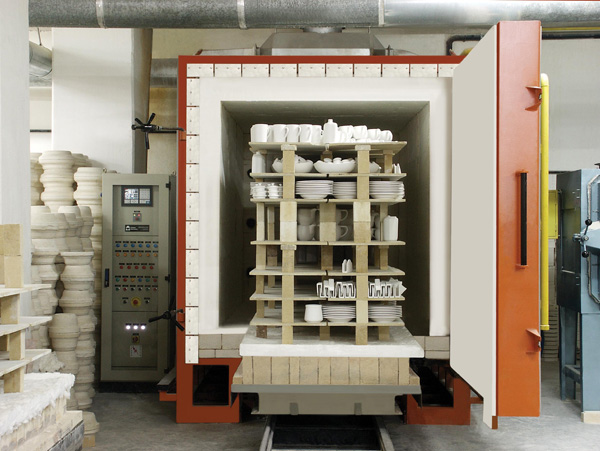 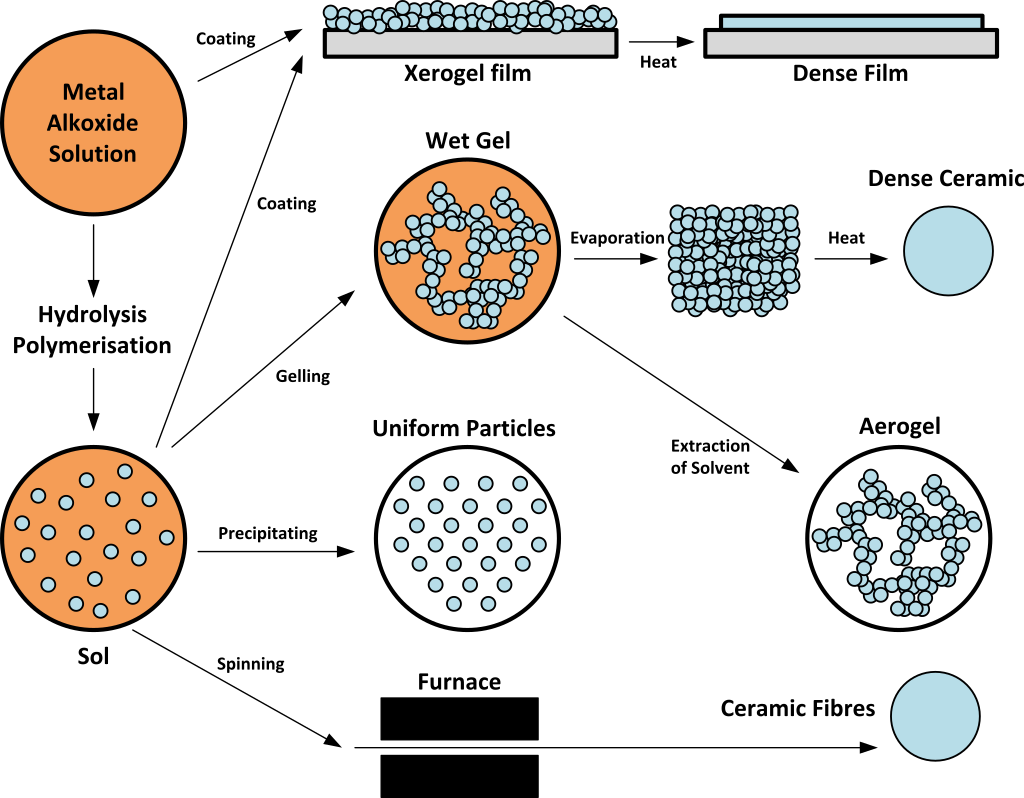 Industrial gas kiln: to make ceramics
http://bcgneeds.com/wp-content/uploads/2014/03/indoor-gas-kiln.jpg
[Speaker Notes: GE ceramics factory]
Ceramics and tough materials
Sol gel is also called “soft chemistry”
It gives access to great functionalities
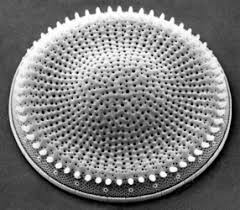 Porous materials can be made by sol gel techniques and are widely applied for e.g. for catalysis
Another inspiration from Nature: diatoms
These are porous materials
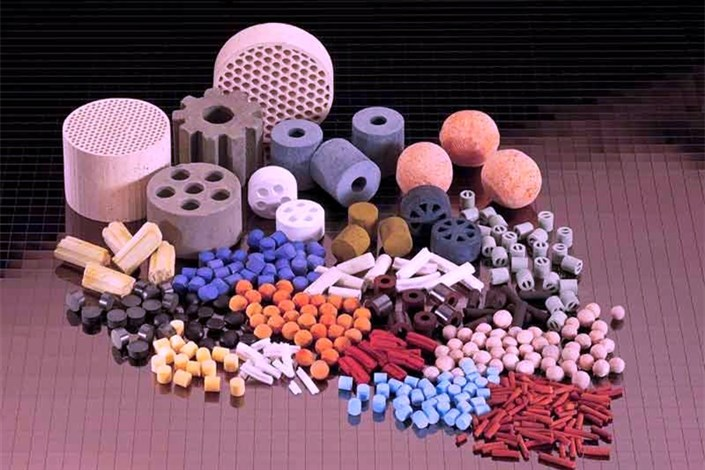 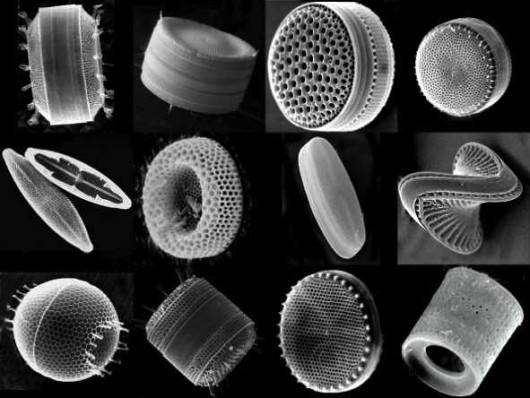 http://tolweb.org/Diatoms/21810  - https://www.labroots.com/trending/microbiology/3886/diatoms-they-re-everywhere
[Speaker Notes: GE ceramics factory]
Nature producing colors
Dye strategy
Nanopatterning
A molecule that can absorb certain wavelength and scatter others 
E.g β carotene
Nanopatterning of surfaces means light can interact with it and be scattered differently as a function of wavelength
Mother of pearl
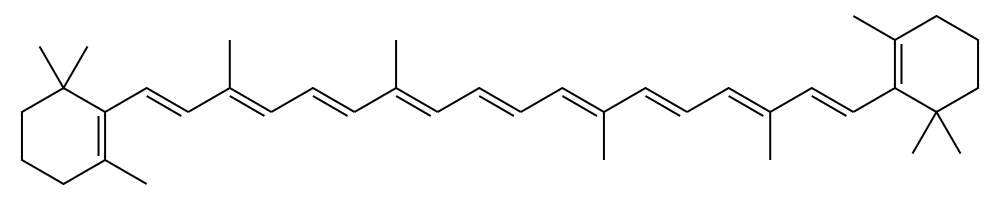 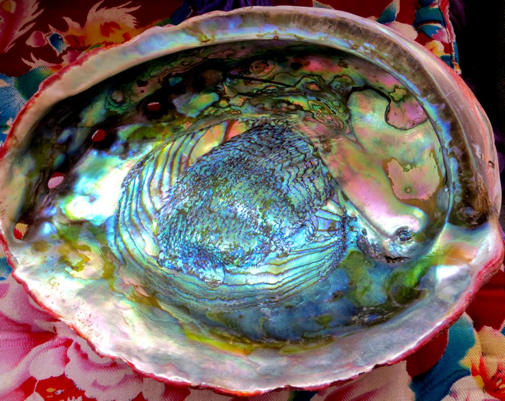 Electron microscopy image of a fractured surface of nacre (arrangements of CaCO3 plates)
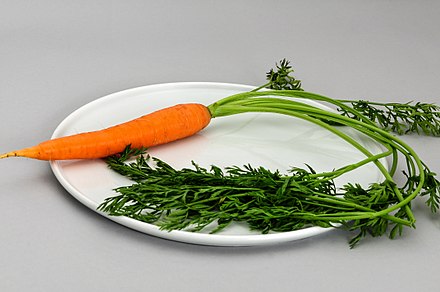 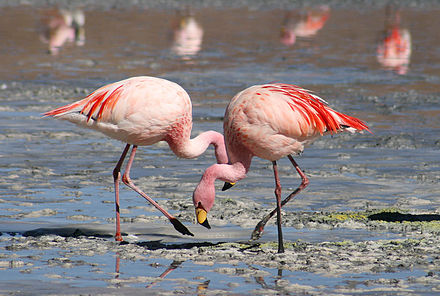 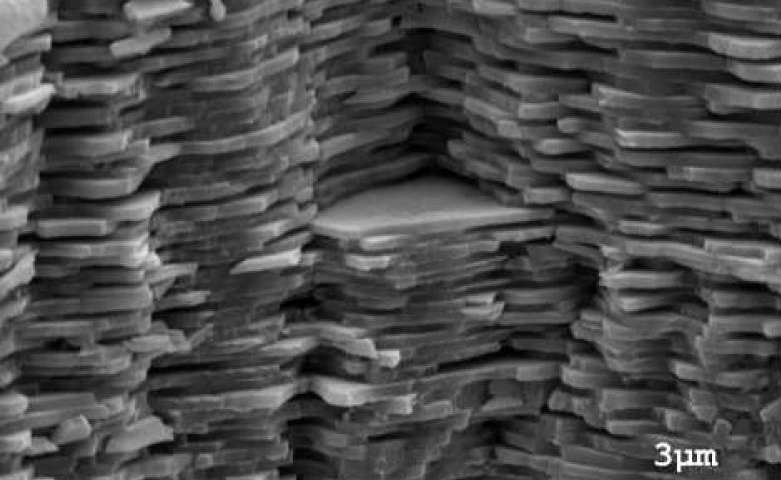 Images: Wikipedia
Image: Flickr (Lisa Ann Yount)
Credit: Fabian Heinemann/Wikipedia
[Speaker Notes: Take the peacock for example….
Nacre, also known as mother of pearl, is an organic-inorganic composite material produced by some molluscs as an inner shell layer; it also makes up the outer coating of pearls.]
Producing colors
Once upon a time, color was for the rich. Dyes had to be painstakingly derived from plants or animals; quality was uneven and rich hues like purple were reserved for royalty.

That all changed in 1856, when 18-year-old chemistry student William Perkin discovered a vivid purple that could be used to dye silk and other fabrics.
 
In tribute to the Parisian fashion world, he named the first synthetic dye after the French name of a purple plant: mauve.
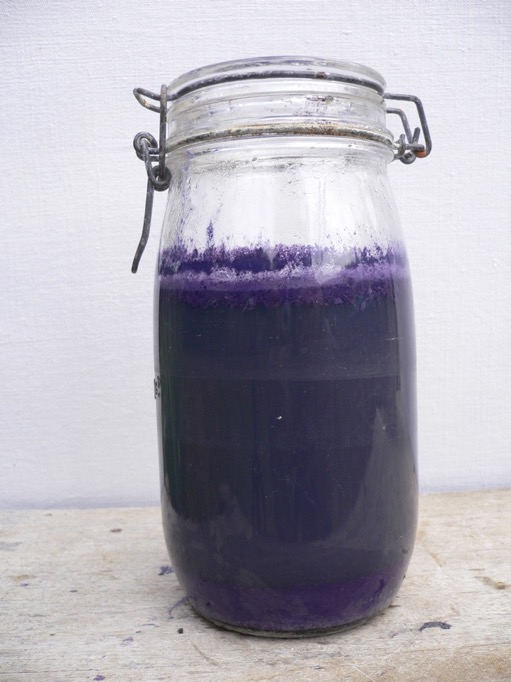 Image: Wikimedia Commons, Purple dye-bath with fresh Hexaplex trunculus, Author: Kanold
Producing colors
Perkin's mauve was soon followed by Verguin's fuchine, Manchester brown, Martius yellow, Nicholson's blue, Hofmann's violets, and a synthetic rainbow of other hues. 

The market for natural dyes collapsed.

By the time Perkin tried to file the patent for his third dye, BASF beat him by one day.
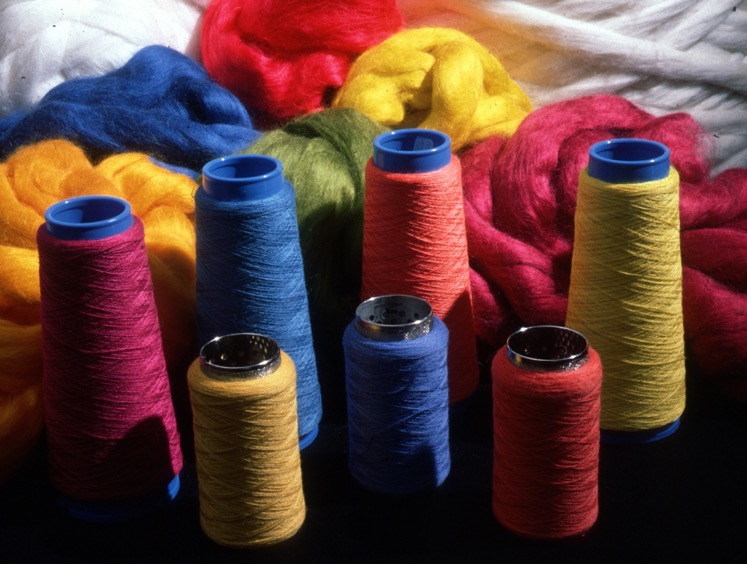 Image: Wikimedia Commons, Dyed Wool Reels, Author: CSIRO
Producing colors
Soon everyone knew how to make synthetic dyes.
It didn’t make any difference whether you bought them from Perkin, or Nicholson or Hoffman. 
It didn’t make any difference if you bought them in the U.K., or Germany, or the U.S.
Dyes became commodities.
It wasn’t enough to simply make mauve more efficiently.
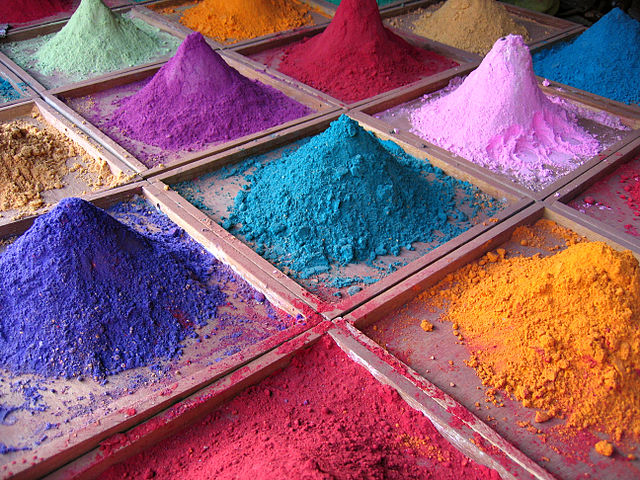 Image: Wikimedia Commons, Pigments for sale on market stall, Goa, India. Author: Dan Brady
Producing colors
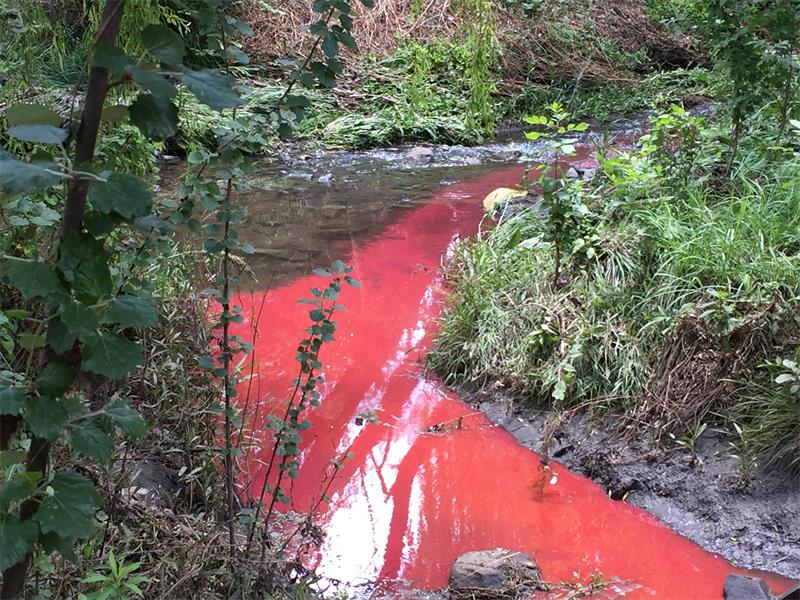 Many commercial dyes are toxic and release to the environment is causing concerns.
2 million tons of chemicals used for dyes production globally every year.
Azo dyes, a class of synthetic nitrogen-based dyes that produce bright reds, oranges and yellows, are one of the most commonly used groups of dyes. They're cost effective to produce, but some of them can be dangerous and have toxic and carcinogenic effects.
Orange colored azo dyes
A red pigment (pain) flows into the Modderfontein Golf course - Bedfordview & Edenvale News (South Africa)
https://bedfordviewedenvalenews.co.za/271705/still-no-solution-regarding-stream-pollution/
https://study.com/academy/lesson/textile-dyes-history-toxicity-pollution.html
Rethinking dyes
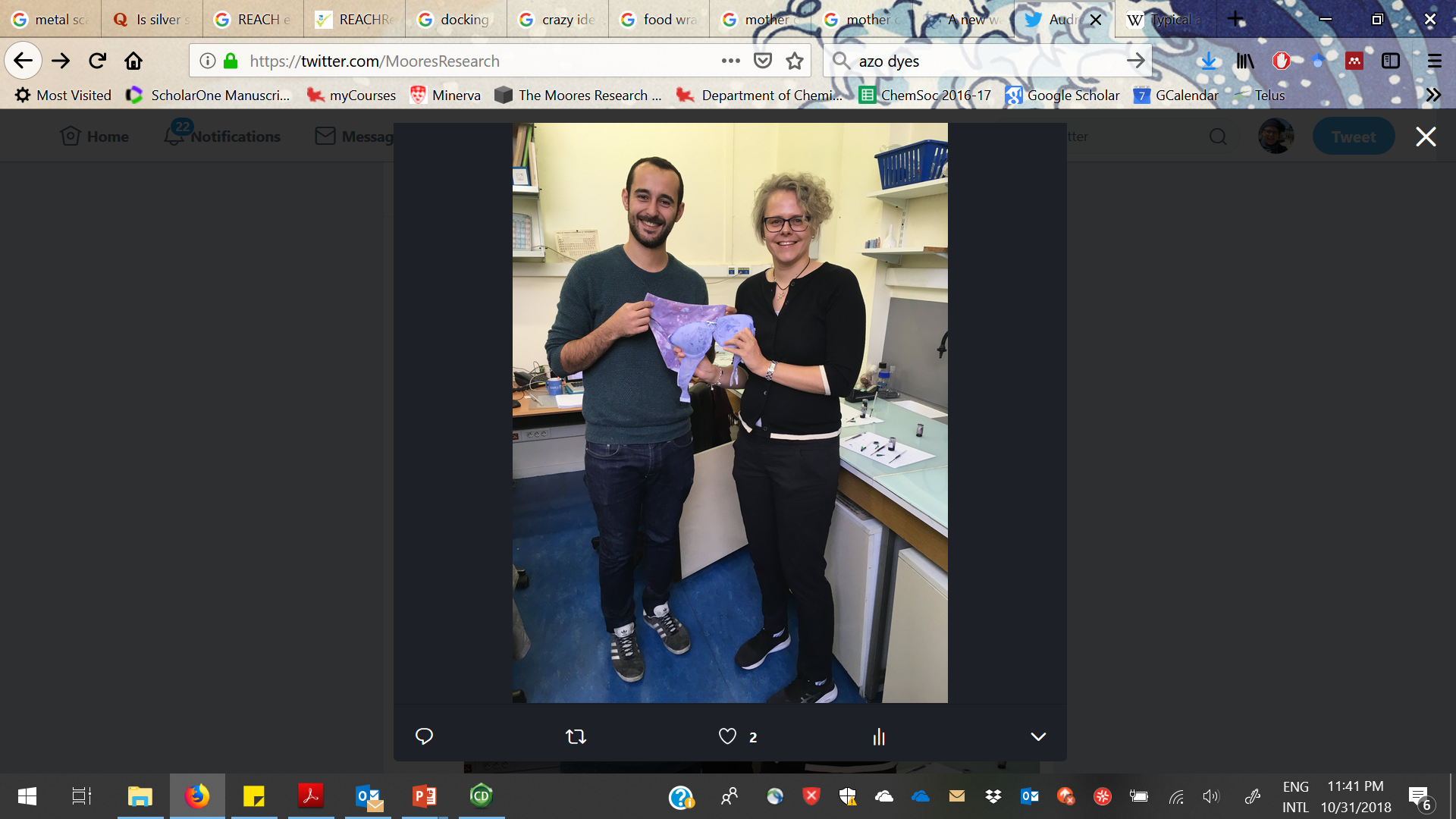 “Our team is designing the best enzymes and fermentation biotechnologies to efficiently transform sugar into renewable and long-lasting colors.” Pili team
They produce inks and dyes for textiles and plastics
In the long term, they look into biomass waste
Fermentation
Sugars
Biodegradable, non toxic dyes
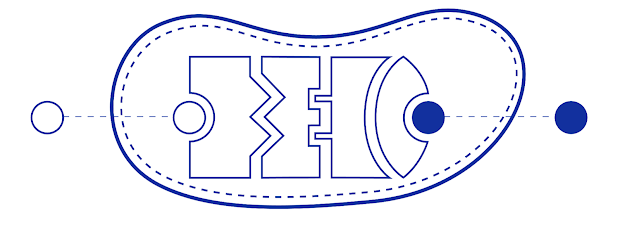 Guillaume Boissonnat from Pili in their incubator at LeCNAM
https://www.pili.bio/
Nature producing colors: Nanopatterning
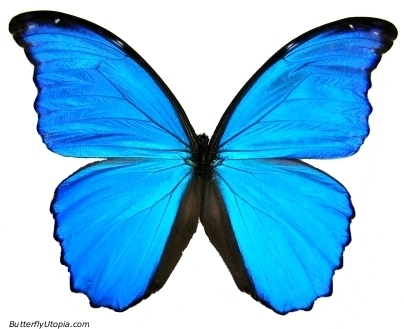 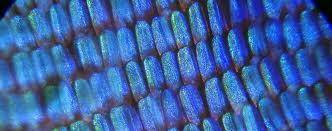 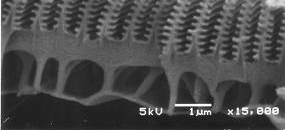 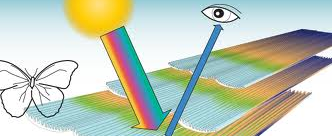 Innovation inspired by a butterfly which, as blue as it seems, doesn’t have an ounce of dye.
Image: Harvard Radcliff Institute,  NISE Network, and  The  Mirasol Effect
Producing colors: getting inspired by nature
Morphotex Fibers
No dyes or pigments
Color based on varying thickness and structure of fibers
Reduced energy consumption and chemical release by eliminating dye processes
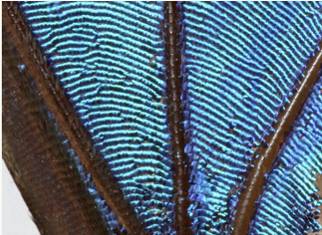 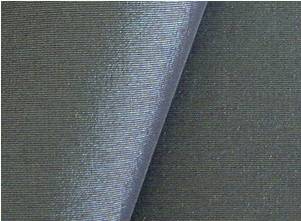 Inspiration from Blue Morpho butterfly patterned wings
Teijin Limited of Japan
Image: asknature
[Speaker Notes: Left - Morphotex structural colored fibers
Right - Morpho Butterfly wings. 

Teijin Fibers Limited of Japan produces Morphotex fibers. No dyes or pigments are used. Rather, color is created based on the varying thickness and structure of the fibers. Energy consumption and industrial waste are reduced because no dye process must be used.]
Producing colors from cellulose
cotton
amboo
wood
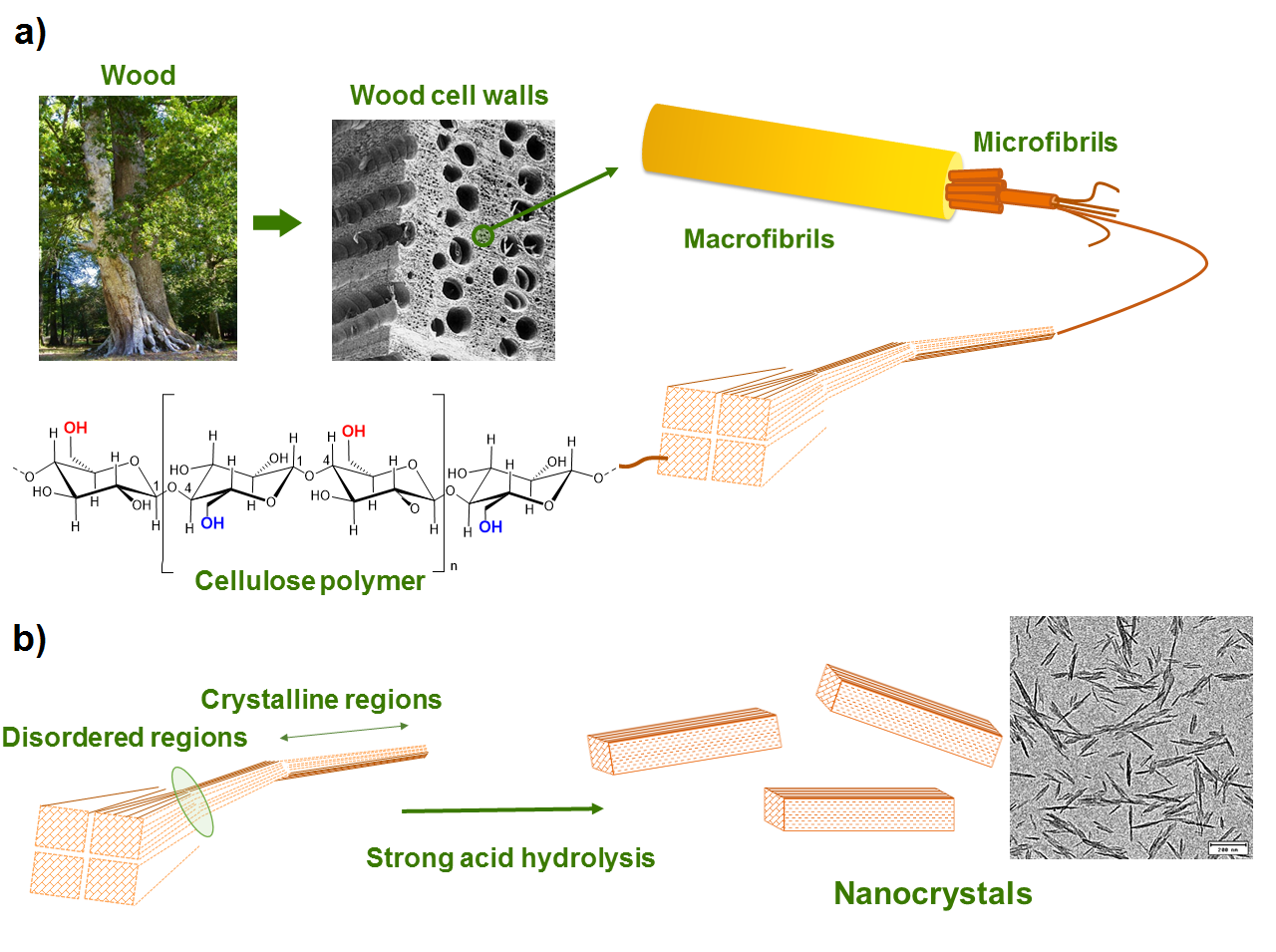 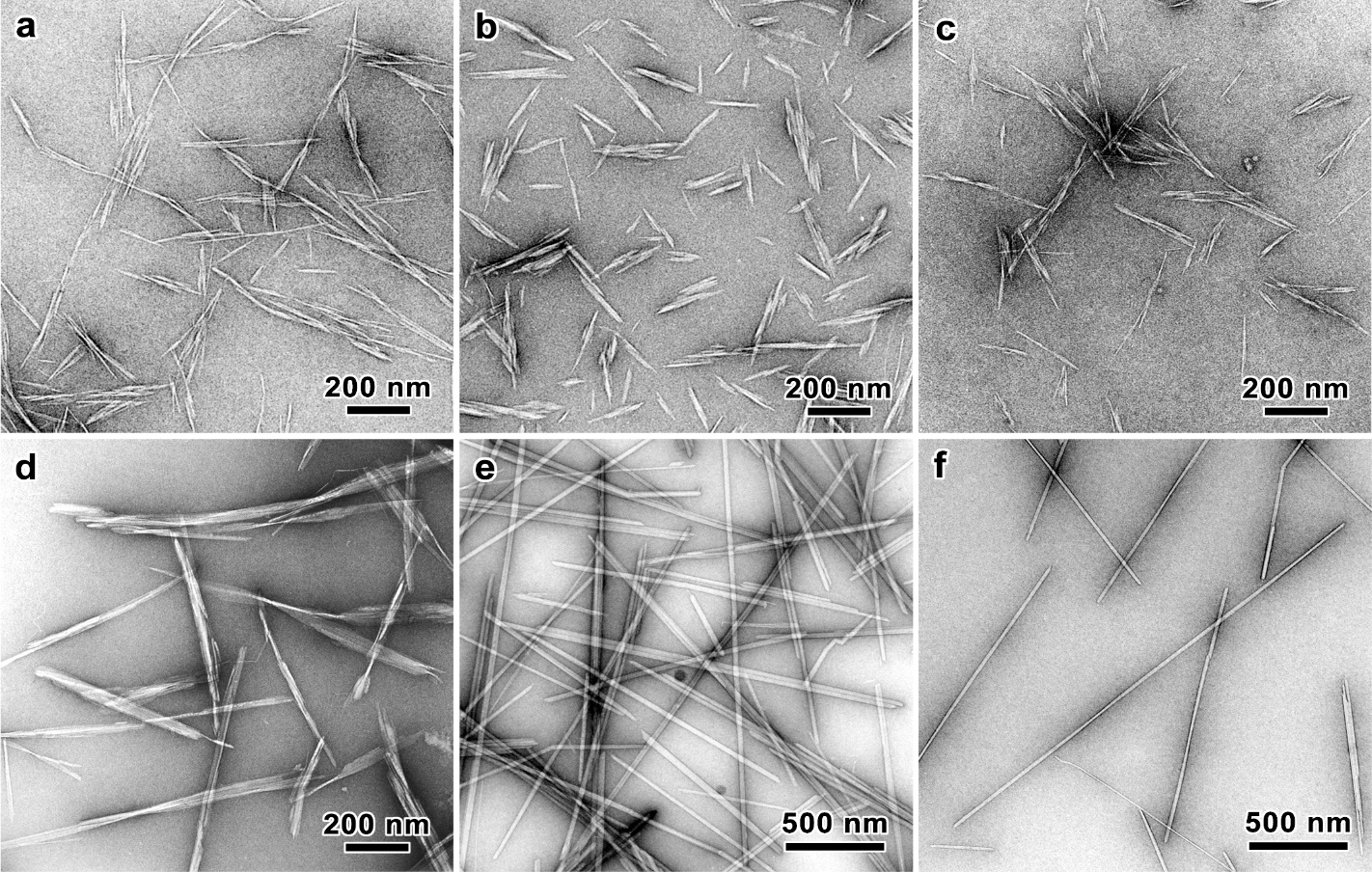 Gluconacetobacter xylinus
Halocynthia papillosa
Glaucocystis
M. Kaushik, J.-L. Putaux, C. Fraschini, G. Chauve and A. Moores, “Transmission Electron Microscopy for the Characterization of Cellulose Nanocrystals”, ed. Khan Maaz, Pub. InTech, 2015, p.129-163
Producing colors from cellulose
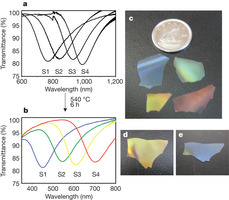 Chirally ordered materials
 pH responsive flocculants
 Aerogels
 Supercapacitors
 Composites
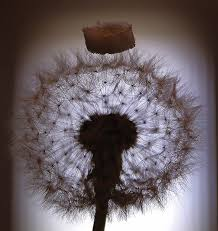 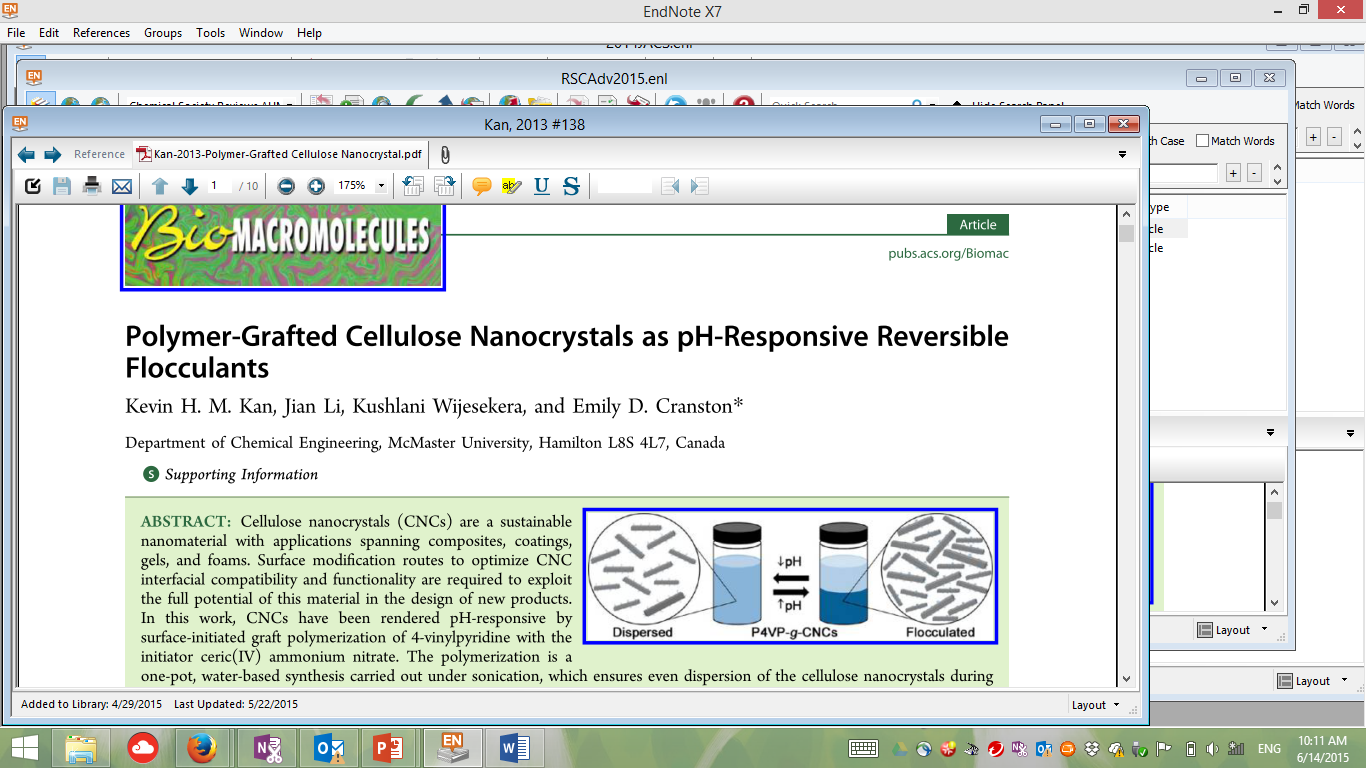 K. E. Shopsowitz, H. Qi, W. Y. Hamad, M. J. MacLachlan, Nature 468, 422–425
K. H. M. Kan, J. Li, K. Wijesekera and E. D. Cranston, Biomacromolecules, 2013, 14, 3130-3139.
 X. Yang and E. D. Cranston, Chem. Mater., 2014, 26, 6016-6025.
S. Y. Liew, D. A. Walsh and W. Thielemans, RSC Adv., 2013, 3, 9158-9162.
K. M. Z. Hossain, I. Ahmed, A. J. Parsons, C. A. Scotchford, G. S. Walker, W. Thielemans and C. D. Rudd, J. Mater. Chem., 2012, 47, 2675-2686.
Display Technology
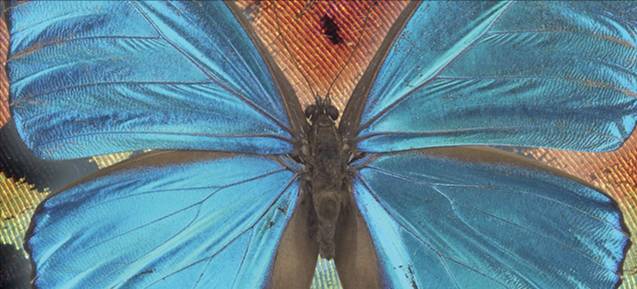 Screen displays can be made along the same principles by activating nanosized features in the screen
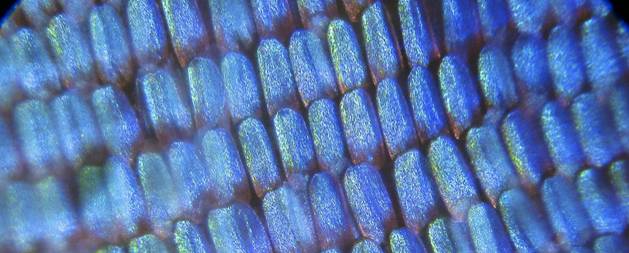 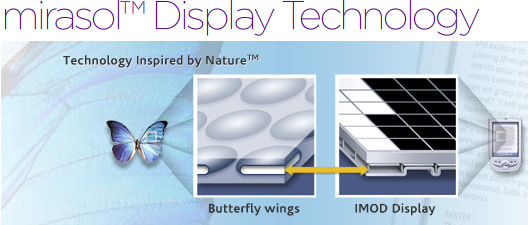 Blue Morpho butterfly scales
IMOD-based innovation that is bistable (low power consumption) and highly reflective (display can be see in direct sunlight)
IMOD = InterferometricMODulation
Image: mirasolTM
[Speaker Notes: Scales of the blue morpho butterfly inspired new digital display technology.
“Qualcomm’s mirasol display technology is based on a reflective technology called IMOD (InterferometricMODulation), with MEMS structures at its core. This MEMS–based innovation is both bistable, meaning it is both extremely low power, and highly reflective, meaning the display itself can be seen even in direct sunlight.”
MEMs = microelectromechanical systems]
Architecture
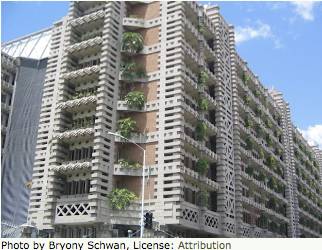 Inspired by: termite mounts
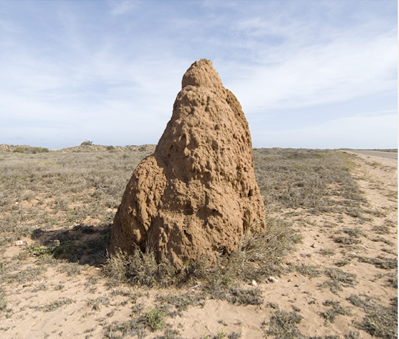 Eastgate Building in Harare, Zimbabwe
90% less energy for ventilation than a comparable conventional building
Image: www.morpho-biomimicry.be/
[Speaker Notes: Eastgate Building in Harare, Zimbabwe
Modeled after termite mound - which can only tolerate a temperature difference of 1 degree day or night.
Uses 90% less energy for ventilation than a comparable conventional building (by utilizing natural air flow through the building rather than relying on traditional HVAC system)]
Architecture
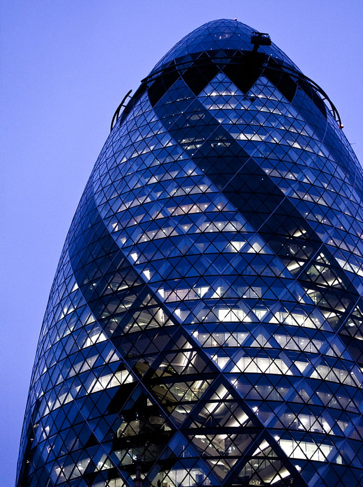 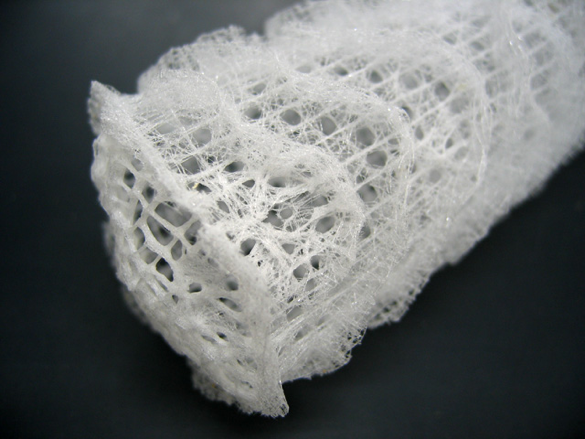 Sea Sponge
Image: WikiCommons
[Speaker Notes: The Swiss Re headquarters in London, otherwise known as "the gherkin," employs a cylindrical design to aid in ventilation with many engineering similarities to the structure of sea sponges.]
Self-Healing Materials and Systems
Mechanism of bone repair
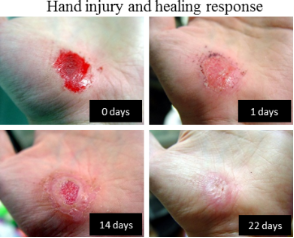 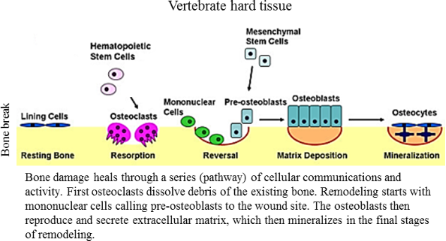 Mechanism of soft tissue repair (Invertebrates)
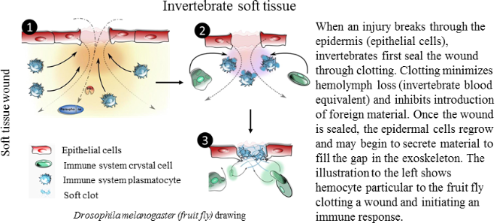 Nature does it all the time: wounds, bone breaks, immune response, adaptive camouflage, self cleaning in plants…
Beilstein J. Nanotechnol. 2018, 9, 907–935
Self-Healing Materials and Systems
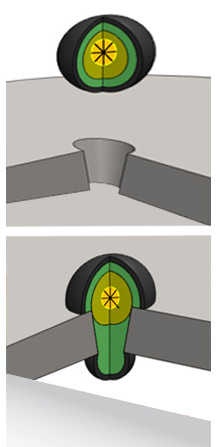 Brinker technology developed a way to seal leaks in oil and water pipelines called Platelets.
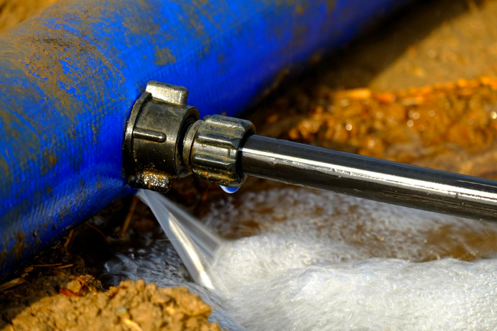 formula injected into wells/pipes and circulating freely until used
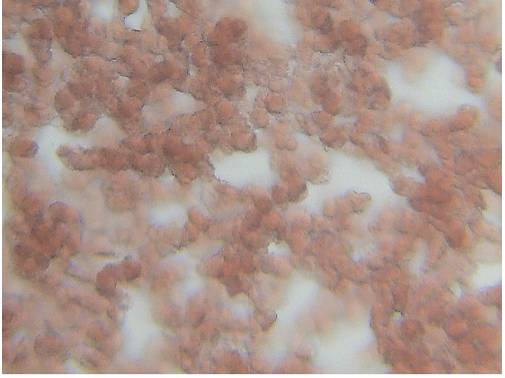 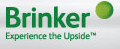 Image: Pixabay, Brinker
[Speaker Notes: Brinker technology developed a way to seal leaks in oil and water pipelines called Platelets. The technology works by injecting the formula into wells/pipes, as the platelets flow through the system, they are attracted to leak causing holes due to the pressure change encountered as they flow over them. The platelet fills the hole, preventing further leakage. Mimics human blood clotting.]
Self-Healing Materials and Systems
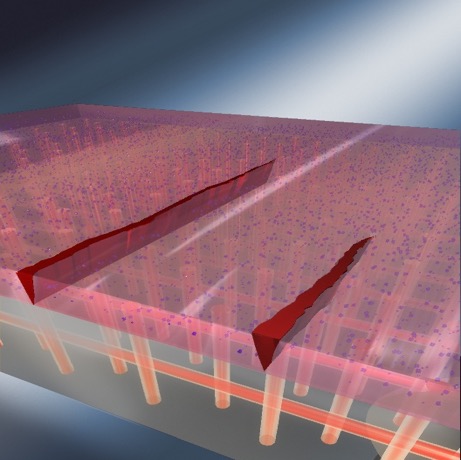 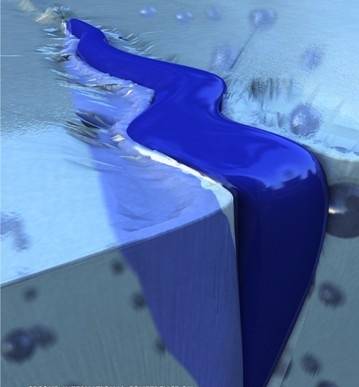 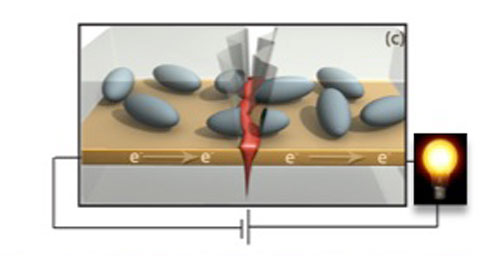 ‘Healing’ material contain capsules within polymers. 
When needed, the capsule are released and fill the void. For polymers and now iron/steel.
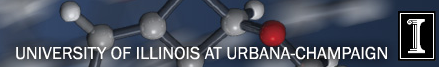 [Speaker Notes: The concept is also applied to polymer and metal systems. Univ Ill Urbana Champagne researchers working on self healing materials: ‘healing’ material incorporated in capsules within polymers. When ruptured (due to cracking or similar), the material in the capsule is released and fills the void and restore structural integrity. Polymers and now iron/steel (self-healing electronics: restore electrical conductance)]
Velcro
"I will design a unique, two-sided fastener, one side with stiff hooks like the burrs and the other side with soft loops like the fabric of my pants. I will call my invention 'velcro' a combination of the word velour and crochet. It will rival the zipper in its ability to fasten.”

		- George de Mestral, 1945
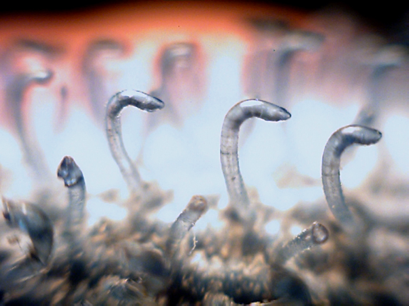 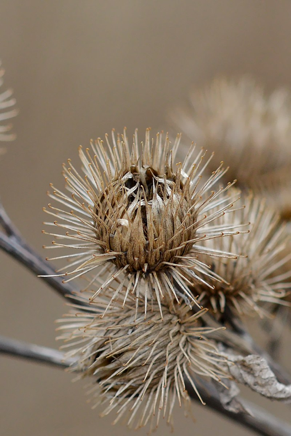 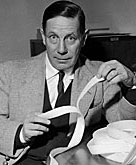 Inspired by seeds that can attach to animal fur via small hooks
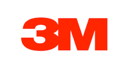 Image: WikiCommons
[Speaker Notes: - hook-by loop fastener was invented in 1945 Swiss engineer George de Mestral who was irritated by the burrs that would cling to his clothing on walks 
- inspiration: burdock plant, The prickly heads of these plants (burrs) are noted for easily catching on to fur and clothing.]
Adhesives
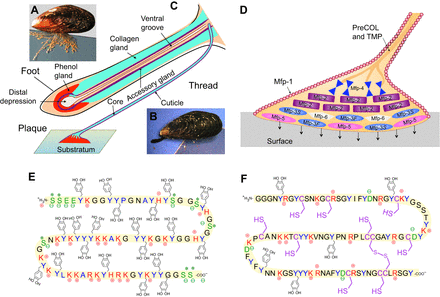 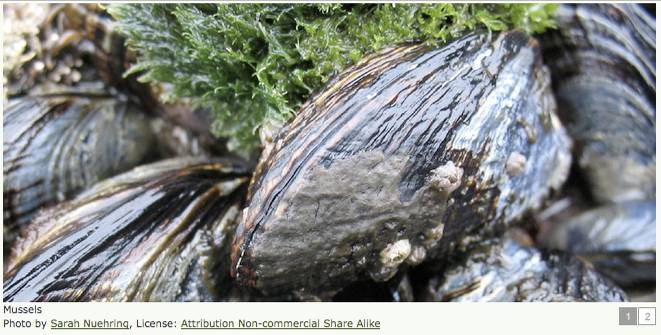 Blue Mussel
Inspiration from Nature: the Mussel byssus

Mussel attach to rocks using catechol-based proteins
Mussel
Byssus
Byssus foot
And E. adhesive proteins
[Speaker Notes: In the event that adhesives are necessary….. Look to nature to determine a biocompatible, harmless chemical and VOC-free option.
Columbia's PureBond is a soy-based formaldehyde-free technology used in the construction of hardwood plywood products.
Columbia Forest Products learned about natural adhesives from the blue mussel. This ocean species attaches itself firmly to underwater structures without use of toxic chemicals.]
Adhesives
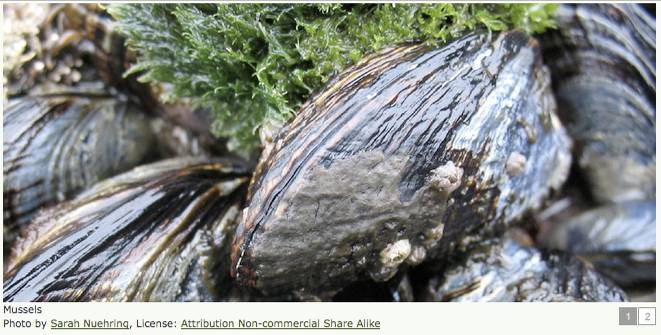 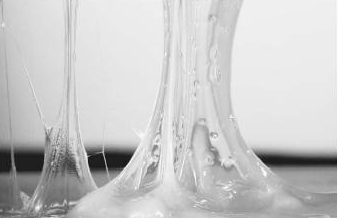 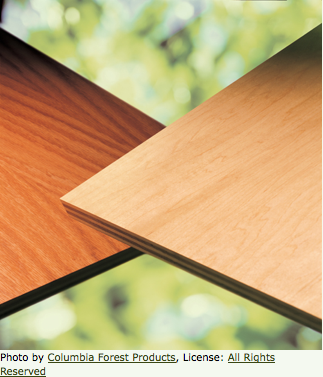 Inspired by Nature, humans have developed an adhesive, based on soy-source to fabricate wood boards.

No formaldehyde used: 
Safer workplace
Safer homes (formaldehyde is a indoor pollutant)
[Speaker Notes: In the event that adhesives are necessary….. Look to nature to determine a biocompatible, harmless chemical and VOC-free option
Columbia's PureBond is a soy-based formaldehyde-free technology used in the construction of hardwood plywood products.
Columbia Forest Products learned about natural adhesives from the blue mussel. This ocean species attaches itself firmly to underwater structures without use of toxic chemicals.]
Adhesives
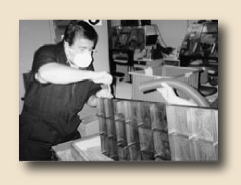 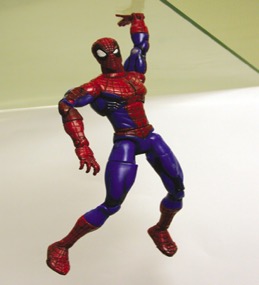 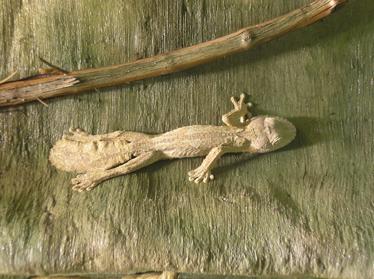 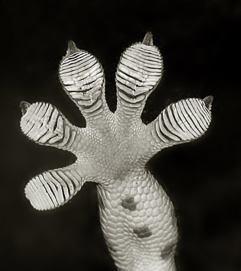 Image: WikiCommons, Geim, A. K. et al. Microfabricated adhesive mimicking gecko foot-hair. Nature Materials
[Speaker Notes: self-cleaning (doesn't’t stick to non-target materials like sand)
 reusable
 doesn’t use adhesive
 a square centimeter can support 4 kg
 how does it work?
 gecko foot hairs typically have diameters of 200 to 500 nm. Gecko feet are made of keratin, “gecko tape” the experimental material made in 2003 made of a synthetic polymer]
Cleaning
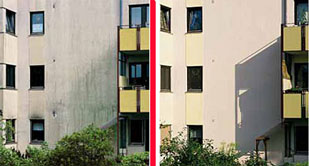 Other uses: 
Clothing waterproofing
Teflon alternatives
Glass coating
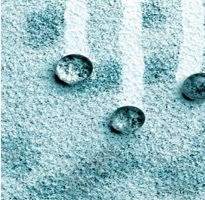 StoCoat Lotusan®
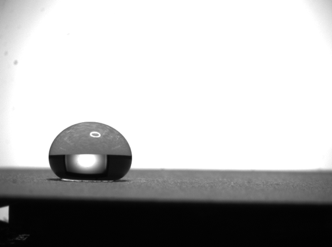 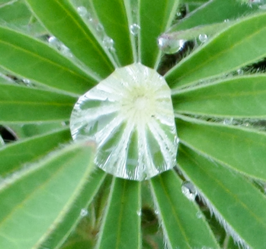 Superhydrophobicity
The surface structure of lotus leafs minimizes adhesion of dirt particles to the surface
Lotus Effect
Image: StoCorp, WikiCommons
[Speaker Notes: Avoid use of harsh chemical cleaners or repainting]
Still More to Be Learned
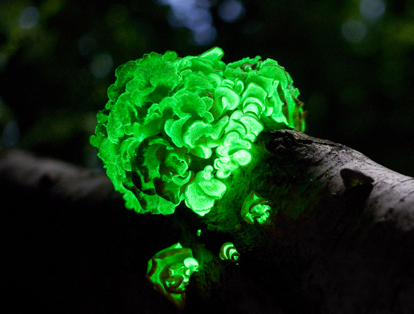 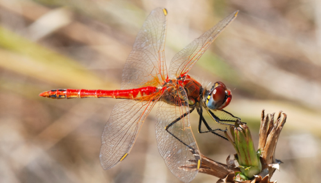 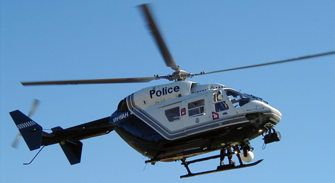 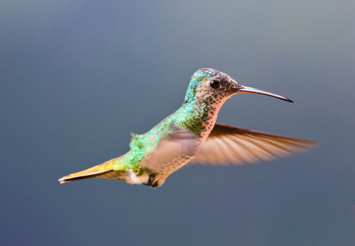 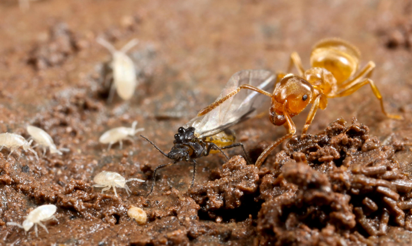 “Pond scum may be a synonym for ‘primitive’, but the tiny organisms that compose it easily beat the human state of the art when it comes to capturing energy from the sun. Some purple bacteria answering to that unflattering description use light energy with almost 95% efficiency – more than four times that of the best man-made solar cells.” 
- University of Southern California news release, August 22, 1994
Images: WikiCommons
[Speaker Notes: Pond Scum - a mass of algae forming a green film on the surface of stagnant water. Bioluminescent bacteria, combine chemicals to light up their bodies
Dragonflies out maneuver helicopters
Hummingbirds cross the Gulf of Mexico on less than one tenth an ounce of fuel
Ants carry 100’s lbs equivalent in dead heat]
Still More to Be Learned
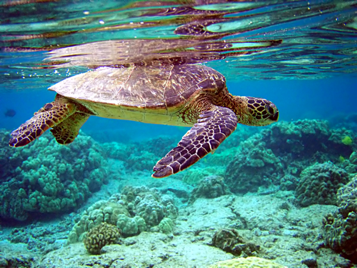 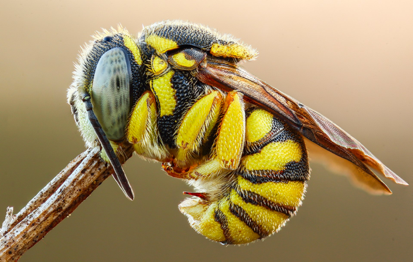 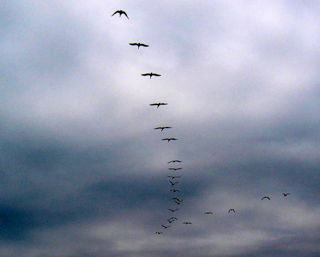 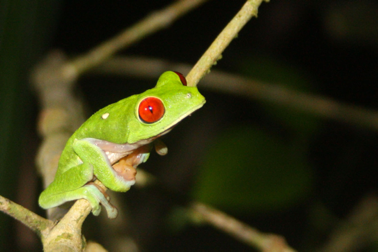 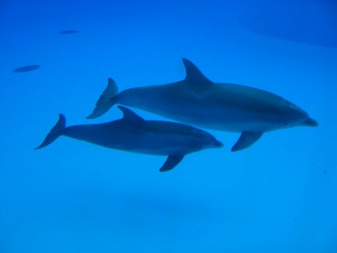 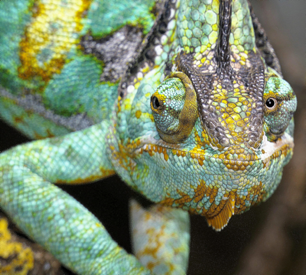 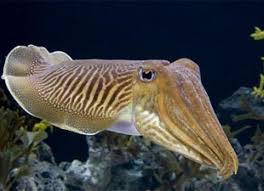 “If the age of Earth were a calendar year and today we were a breath before midnight on New Year’s Eve, we showed up a scant fifteen minutes ago, and all of recorded history has blinked by in the last sixty seconds.” 		
- Janine Benyus
Images: WikiCommons
[Speaker Notes: Bees, turtles and birds navigate w/out maps
penguins dive without scuba gear
Artic fish and frogs freeze solid and then spring back to life, having protected their organs from ice damage
Chameleons and cuttlefish hide without moving by changing patterns in their skin to blend in with their surroundings

How do they do it?!]
Topics Covered
Transformative Innovation
What is it that we really want?
Nature as Inspiration
Design Challenges
Biomimicry
Color
Adhesives
Structured materials, architecture
Self-Cleaning
There is Still More We Can Learn from Nature
Sponsored by Yale-UNIDO Initiative
QUESTIONS?
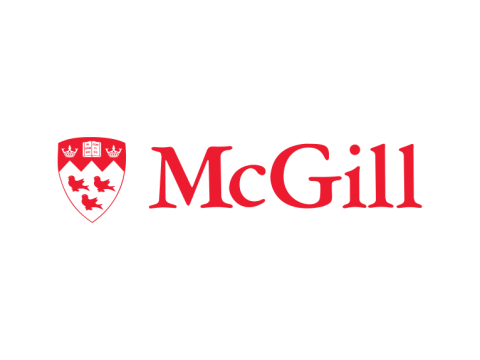 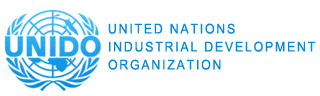 CENTER for GREEN CHEMISTRY
and GREEN ENGINEERING at YALE
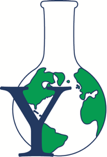 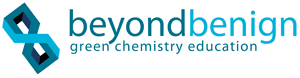